NICE Bus
Bus Transit Committee Meeting 
May 2024
Agenda
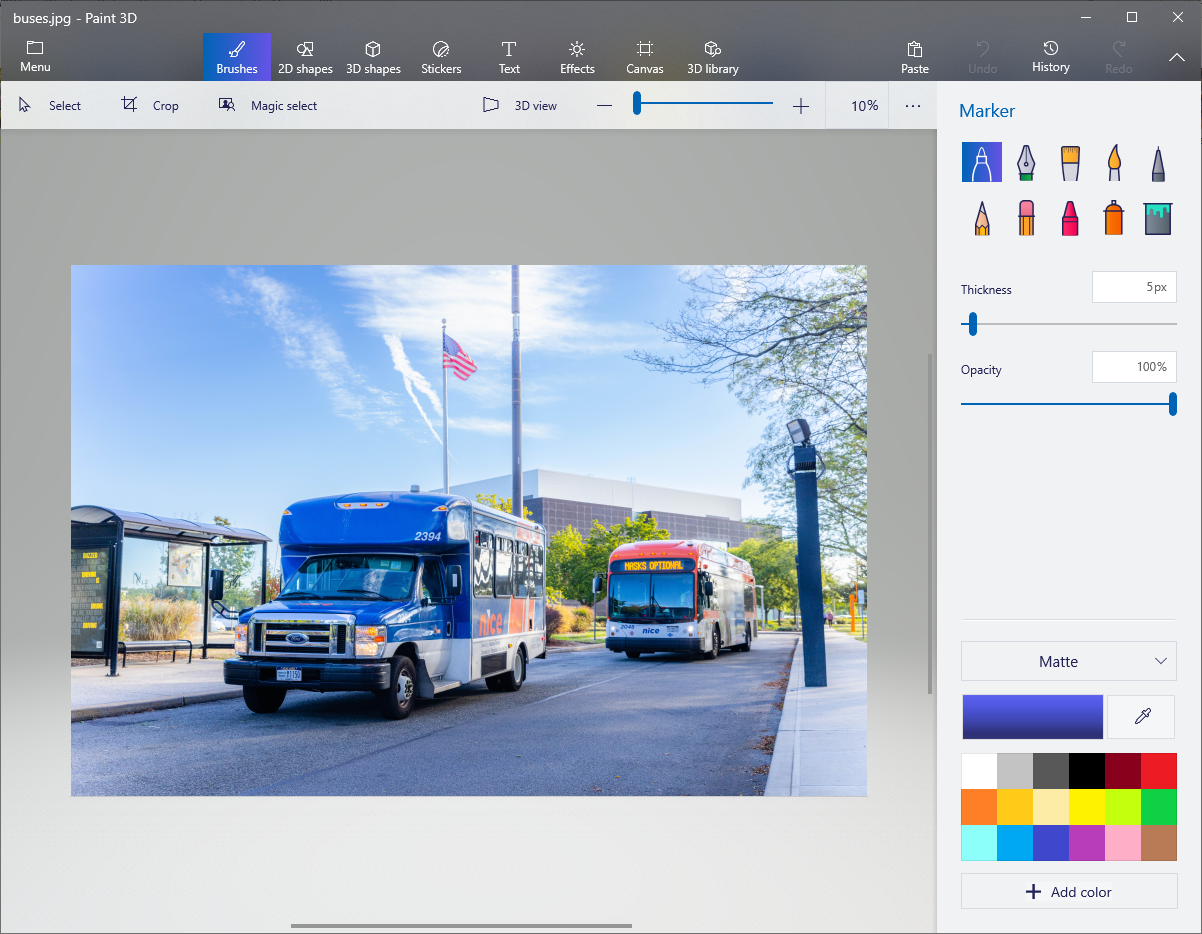 2024 Operating Budget
Capital Plan Review 
Q1 Score Card
Service Updates
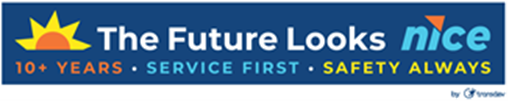 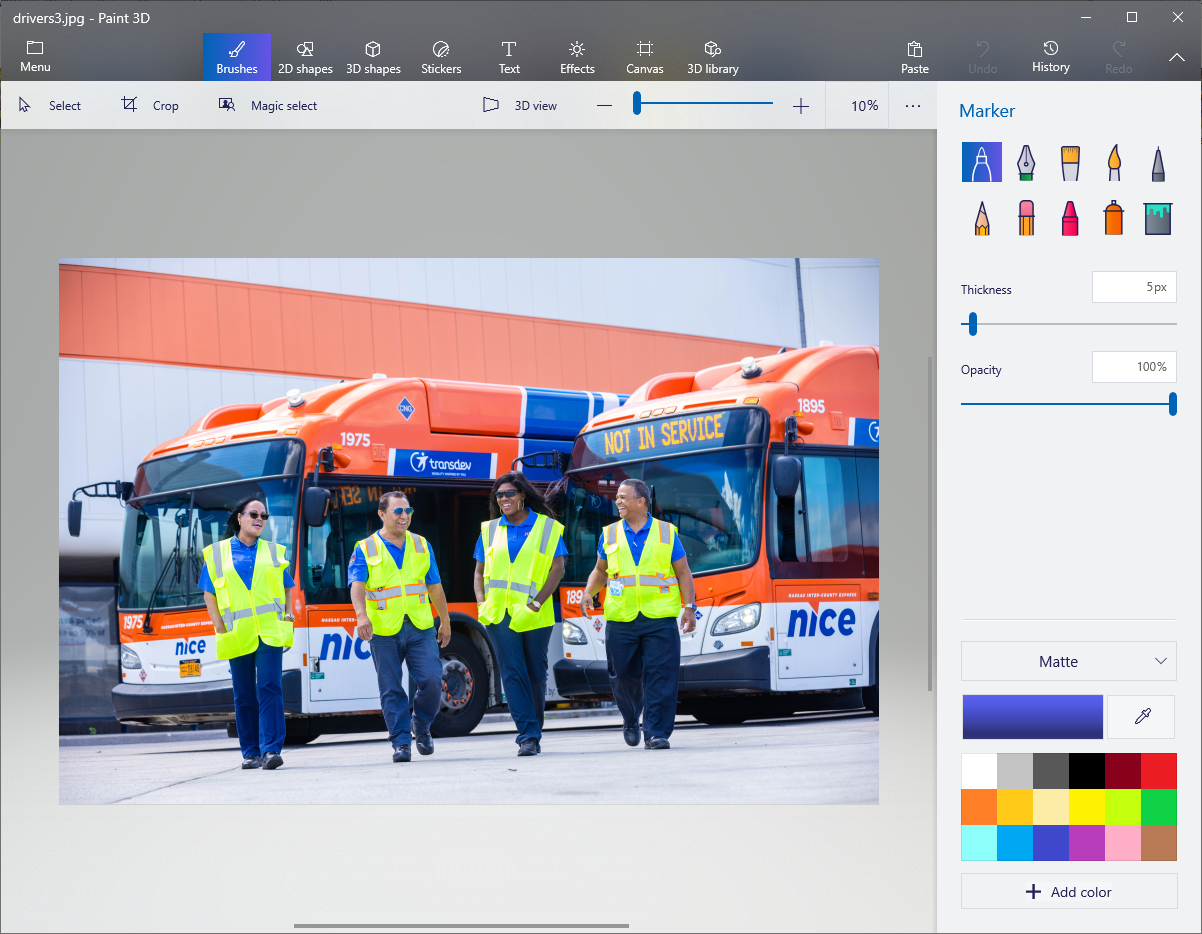 2024
Operating Budget
& 
Capital Plan
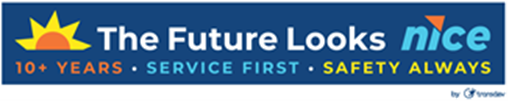 2024 Operating Budget: Service Hours
Paratransit                                                             
2023: 216,300 revenue hours
2024: 255,000 revenue hours
Fixed Route
2023: 902,135 revenue hours
2024: 922,000 revenue hours
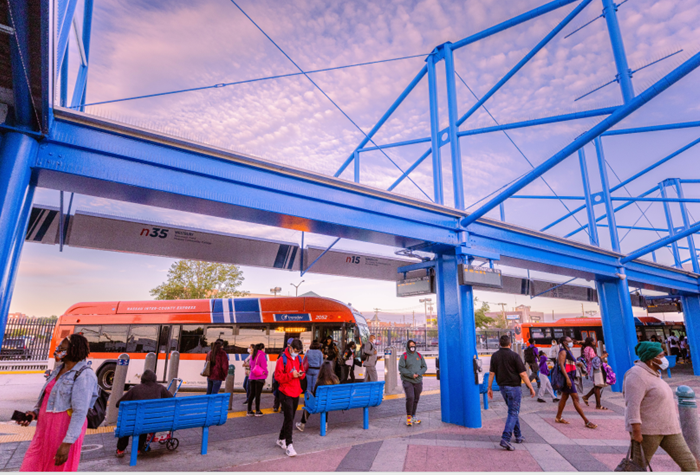 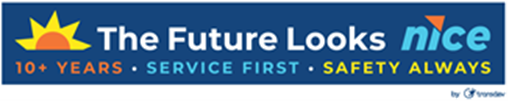 2024 Operating Budget: Funding
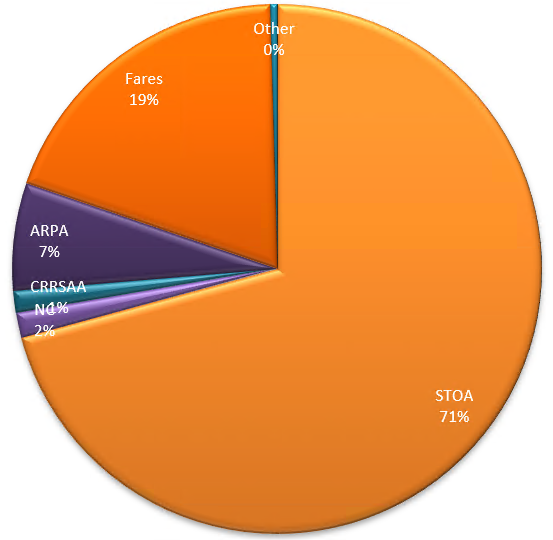 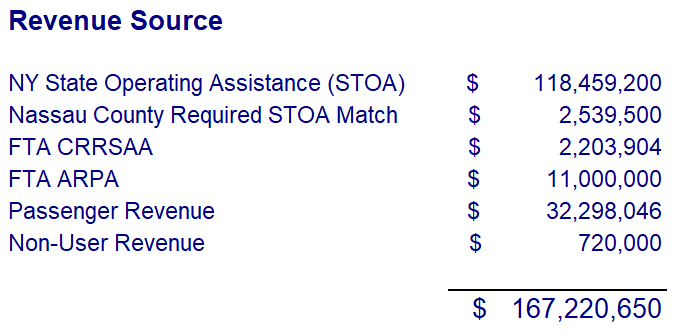 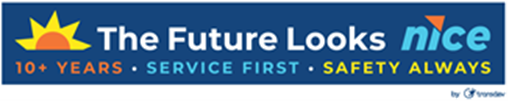 2024 Operating Budget: Rates
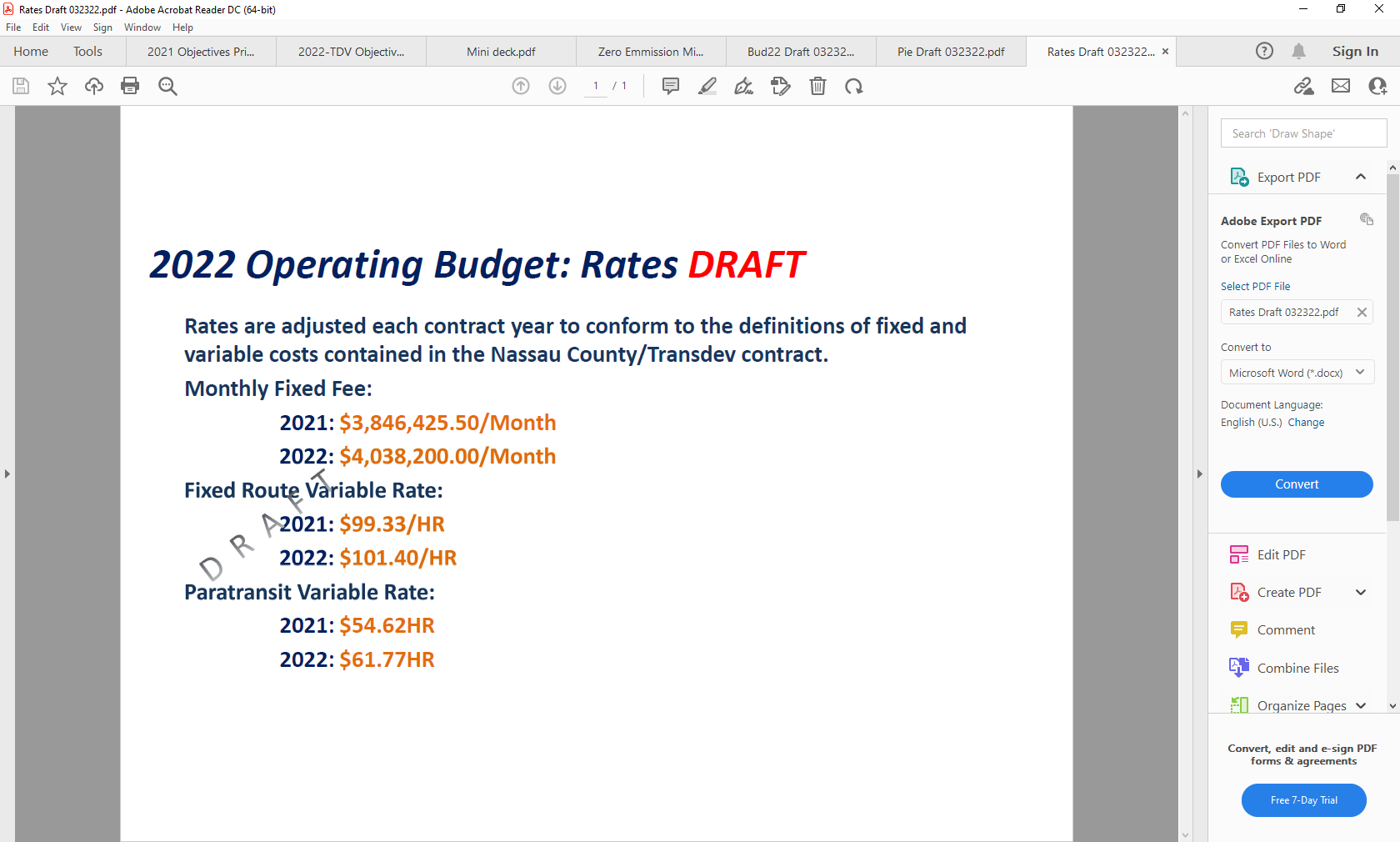 Monthly Fixed Fee:	
2023: $4,178,800/Month
2024: $4,708,026/Month
Fixed Route Variable Rate:
2023: $101.85/HR
2024: $102.85/HR
Paratransit Variable Rate:
2023: $58.00/HR
2024: $62.28/HR
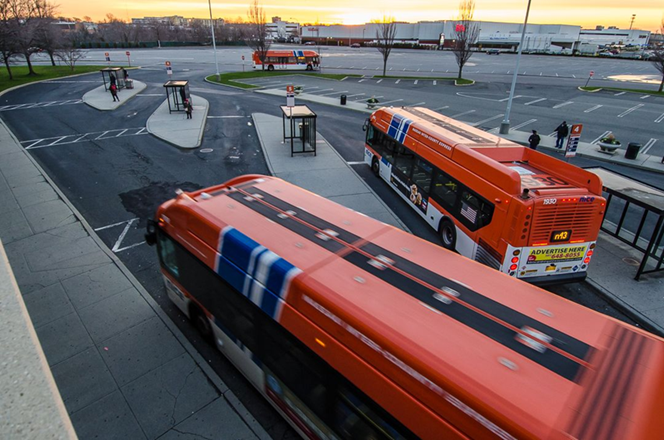 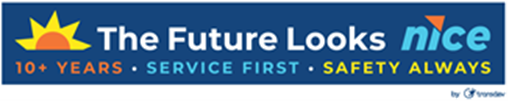 2024 Operating Budget: Detail
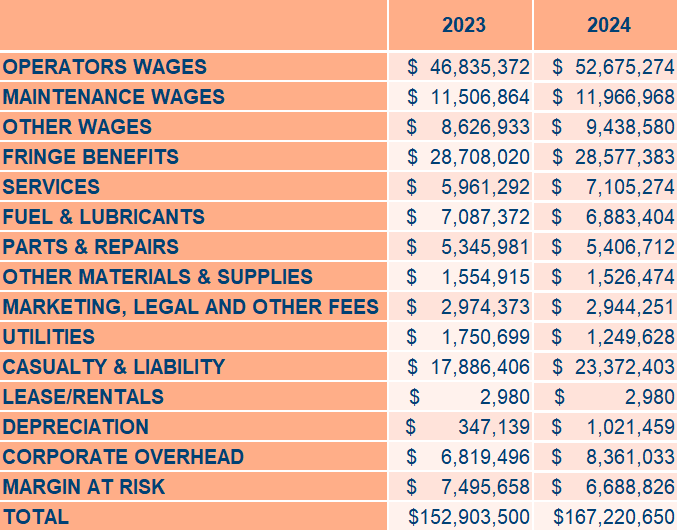 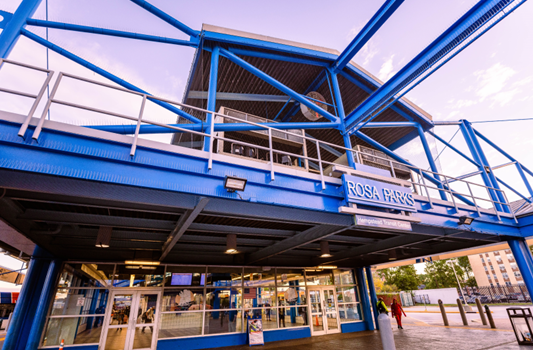 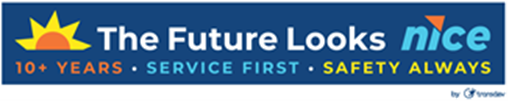 2024 Capital Plan
2024 Capital Plan Highlights
Rosa Parks Interior Renovation Progressing
Interior renovation at Rosa Parks - Hempstead Transit Center 
Battery electric bus charging stations
15 new paratransit vehicles – delivery expected Q1 2025
41 new CNG buses – delivery expected Q4/24 - Q1/25
CNG fuel island upgrade
Maintenance facility upgrades (exhaust system & methane detectors)
Digital bus signage
OMNY implementation
6 Battery Electric Buses in Limited Service
Charging Station Nearing Completion
OMNY Progressing
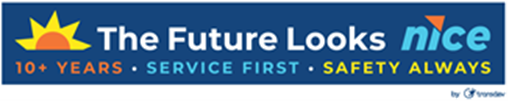 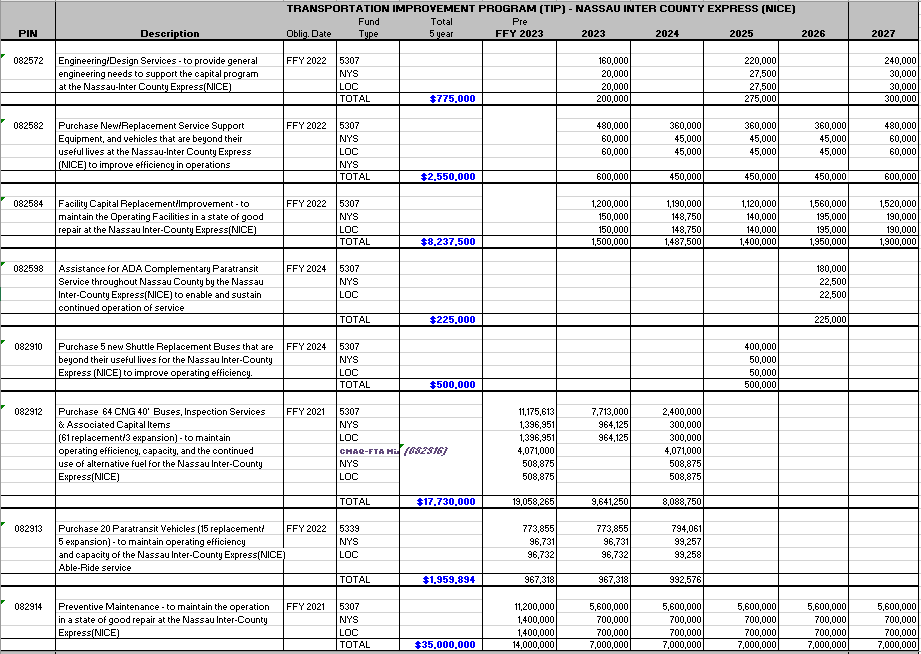 2024 Capital Plan
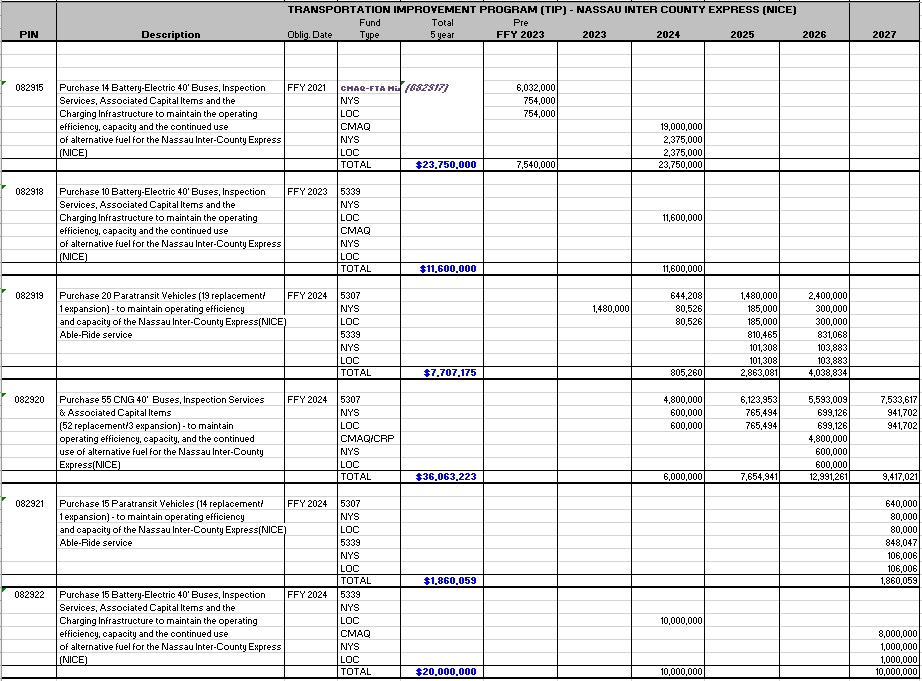 2024 Capital Plan
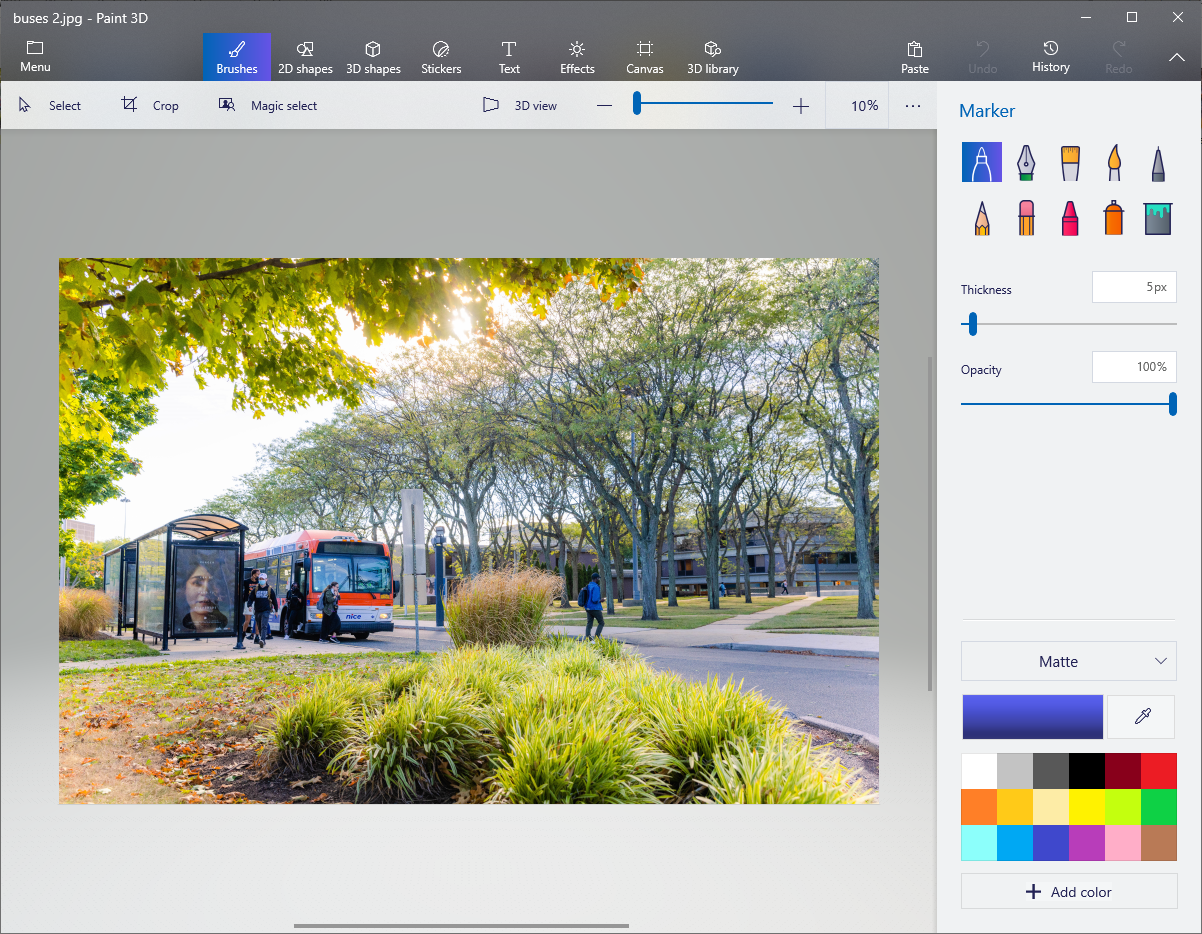 Q1 Score Card
&
Service Updates
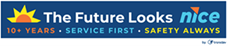 Score Card: Q1 2024
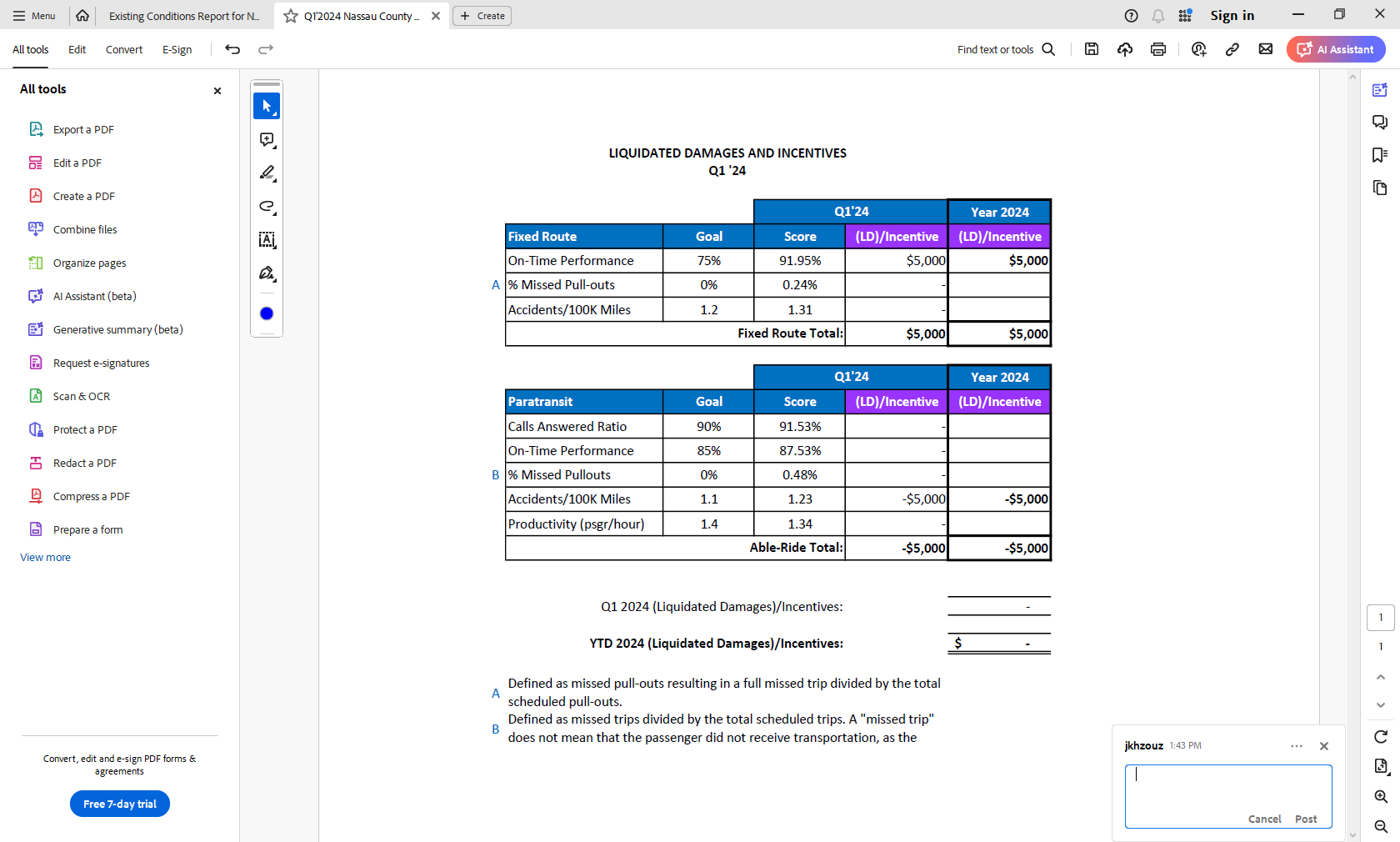 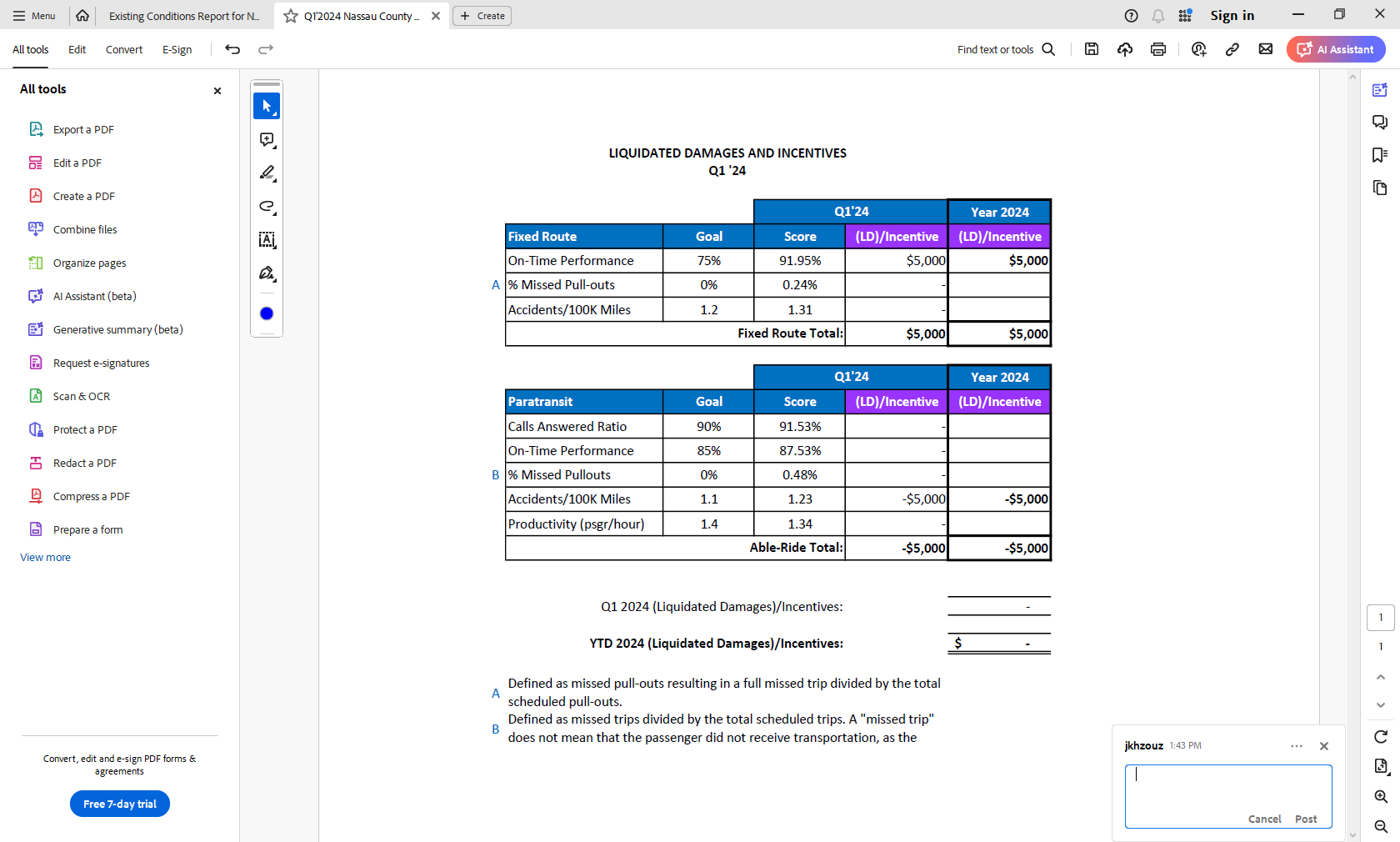 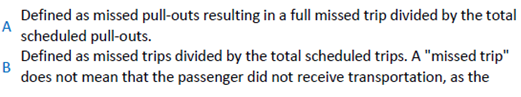 Service Updates: Q2-2024
General Service: Slight time point adjustments to better align with LIRR Spring/Summer service schedule

N1  Extension serving UBS Arena during weekdays 
N21  New peak Sunday service 
N24  Increased weekend frequency 
N25  Increased weekday peak hour frequency
N31X  New express service from Hempstead to Far Rockaway via Rockville Centre
N35  Increased Sunday frequency     
N58  Increased weekday peak hour frequency
N70/71  Increased weekday frequency with extended evening service until 10:30 PM
Elmont Flexi  Increased mid-day frequency and extended evening service until 9:30 PM 
Service will also extend south to connect with the N31/32            
 
Special Services

Long Island Marathon May 3-5
Air Show May 24-26
Games for the Physically Challenged May 31 – June 1 
World Cup Cricket Westbury LIRR – Eisenhower Park June 1 - 12
Eisenhower Park Concert Schedule TBD
Jones Beach Concert Service June 29 – late Oct
N88X Jones Beach Service Late May – early Oct with added weekend service from Rosa Parks HTC 

Additional improvements planned for later in 2024
Ridership Update
Fixed Route  +90% 
70K trips per day
Able-Ride 
+105%
5500 trips per week
Request for Approval: 2024
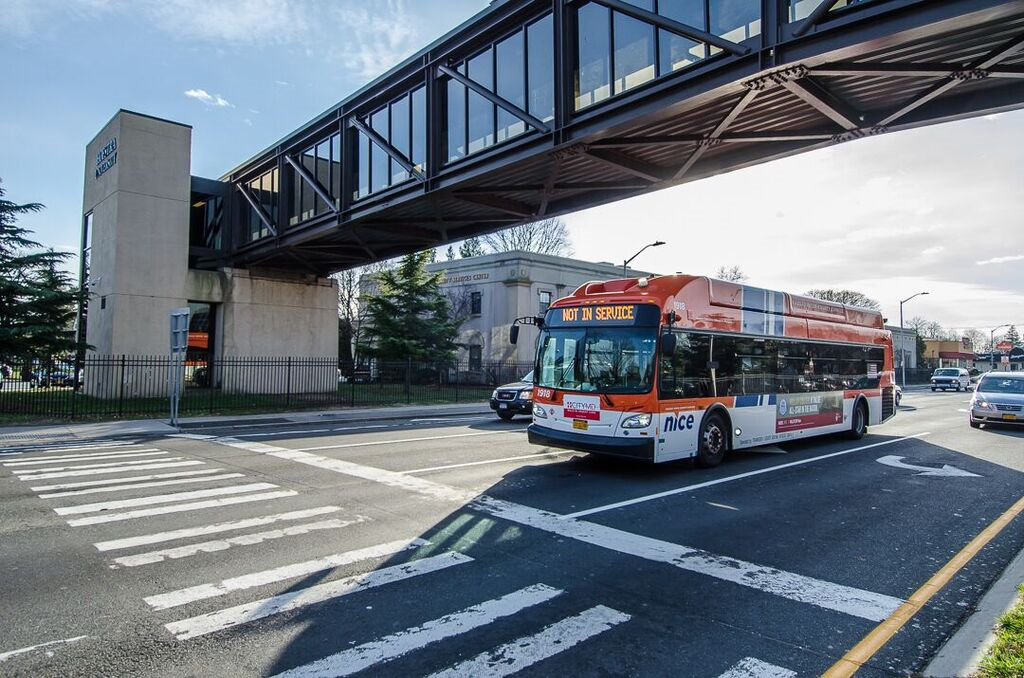 2024 Operating Budget 
		
2024 Capital Program
On-Line Trip Management
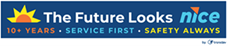 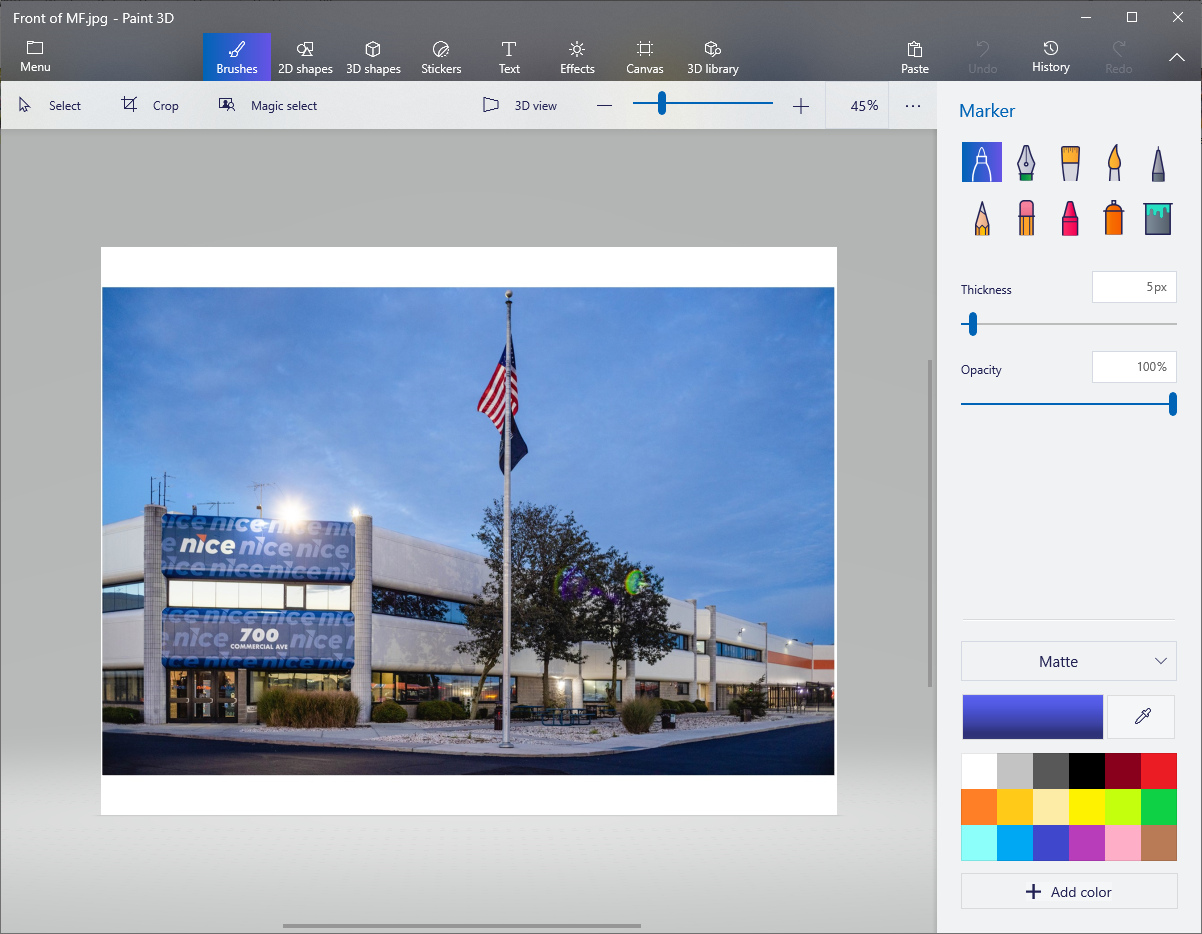 Thank you
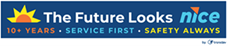